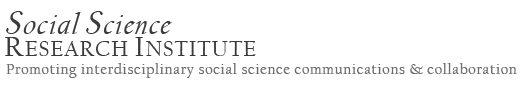 Grant Writing for the NIH: Basics and Specific Tips for Success
Presentation by:
Jennifer Graham-Engeland
Associate Professor of Biobehavioral Health (BBH); Professor-in-Charge of the Graduate Program in BBH
Outline
A. NIH Organization
B. Funding Mechanisms
I will focus on the R01 today
C. The NIH Review Process
Overview of Review Meeting
The Scoring Process, including new categories for review
D. Tips for Success
Clarity and scientific premise
Scientific rigor
Specific Aims; Formatting
Sample characteristics
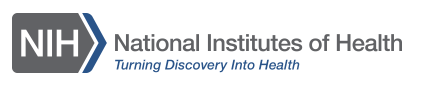 A. The NIH Organization
Department of Health and Human Services
 National Institutes of Health
27 Awarding Institutes/Centers 
Some examples
National Cancer Institute (NCI)
National Institute on Aging (NIA)
National Institute on Allergy and Infectious Disease (NIAID)
National Institute on Drug Abuse (NIDA)
Full list of NIH institutes
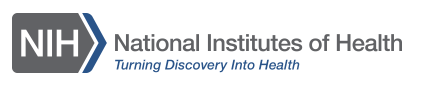 B. NIH Funding Mechanisms
Ks: NIH Career Development Awards (K01, K02, K05, K07, K08, K22 [K99/R00])
P01: Research Program Project Grant
P30: Center Core Grants
R01: NIH Research Project Grant Program
R03: NIH Small Grant Program
R13: NIH Support for Conferences and Scientific Meetings (R13, U13)
R15: NIH Academic Research Enhancement Award (AREA)
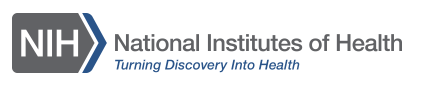 NIH Funding Mechanisms (cont.)
R21: NIH Exploratory/Developmental Research Grant Award
R34: NIH Clinical Trial Planning Grant
T series: NRSA Training Grants (T32, T34, T35, T90, etc.)
U series: Research Project Cooperative Agreement
Diversity Supplements: Research Supplements to Promote Diversity in Health-related Research
Roadmap: NIH Roadmap Initiatives (Director’s Pioneer Award; Director’s New Innovative Program)
R01 (primary focus today)
Used to support a discrete, specified, circumscribed research project
NIH’s most commonly used grant program
Aims page (1 page)
Body of the grant (Research Strategy) is 12 pages (mostly single spaced)
Generally awarded for 3 to 5 years
Up to $500,000/year without exceptions needed
Advance permission required for $500,000 or more (direct costs) in any year
C. The review process
Targeting Grant Proposals to Institute and review committee:
Understand the larger NIH “system”
Communicate with a Program Officer of Institute you are aiming for BEFORE submitting
Introducing ideas, getting feedback, pre-review
2.   Get your proposal to the right review committee
Review the rosters and talk to colleagues
Make a written request (cover letter)
3.   Consider who is likely to review your grant (review the rosters); cite their work when relevant
[Speaker Notes: THIS REQUIRE STARTING EARLY – getting advice on process, and on drafts]
Review Process Continued
Step 1: Review by a Scientific Review Group (SRG), aka “study section”; peer review
Non-federal scientists with relevant expertise
Led by a Scientific Review Officer (SRO)
Typically three primary peer reviewers are assigned to each
Reviewer’s submit initial scores prior to meeting
Only top ~50% are “discussed” and then scored by the entire study section group
All reviewed proposals will receive feedback (those not discussed, from core reviewers only)
Study section roster index
Review Process Continued
Step 2: Staff at the potential awarding Institute perform the second level of review
NIH program staff examine applications for impact (formerly “priority”) scores, percentile rankings, & summary statements against the Institute’s needs
Program staff provide grant funding plan to Advisory Council or Board
Advisory Council or Board advises the IC director
Director makes final decision
Criteria Scoring System
HIGH
1. Exceptional: Exceptionally strong with essentially no weaknesses
2. Outstanding: Extremely strong with negligible weaknesses
3. Excellent: Very strong with only some minor weaknesses

MEDIUM
4. Very Good: Strong but with numerous minor weaknesses
5. Good: Strong but with at least one moderate weakness
6. Satisfactory: Some strengths but also some moderate weaknesses

LOW
7. Fair: Some strengths but with at least one major weakness
8. Marginal: A few strengths and a few major weaknesses
9. Poor: Very few strengths and numerous major weaknesses
[Speaker Notes: Lo]
Criteria Scoring System Continued
See handout showing the current form that NIH reviewers use to evaluate:
Overall impact
Significance
Investigators
Innovation
Approach
Environment
[Speaker Notes: Overall Impact: will project exert a sustained, powerful influence on the research field(s) as indexed by 5 core review criteria

 Significance Addresses:
Does the project address an important problem or a critical barrier to progress in the field?
If the aims are achieved, how will scientific knowledge, technical capability, and/or clinical practice be improved? 

2. Investigators: PI & other researchers well suited to the project; appropriate experience & training; ongoing record of accomplishments; complementary & integrated experience; leadership approach, governance, and organizational structure appropriate for project

3. Innovation: the work challenges and seeks to shift current research or practice paradigms; utilizing novel theory, approaches or methods, instrumentation, or interventions; the work is novel
	(Be innovative, but maybe not too innovative…)

4. Approach: strategy, methodology, analyses are well-reasoned and appropriate; potential problems & alternative strategies thought through; benchmarks set; risk is managed
		
5. Environment: the environment will contribute to the project’s success; institutional support, equipment, & other resources sufficient; unique features of the environment, subject population, collaborative arrangements]
Criteria Scoring System Continued
In addition to their reviews of each sub-category, which usually come with comments…
Each reviewer gives an overall impact score and summary 
For example: Rev 1=2;   Rev 2=3;   Rev 3=5
IF it is discussed, then all other members of the study section provide rankings. (Typically in the range provided by key reviewers)
 Your total score = avg of all who ranked x 10. (e.g., 35)
This then translates to a percentage of how all other proposals were scored by this study section. E.g., 20%
Funding decisions are primarily drive by percentile ranking
Each institute has its own “funding line” that dictates the typical cutoff by percentile ranking
Early stage and new investigators have some advantages here and elsewhere!
[Speaker Notes: In addition to their reviews of each sub category, which usually come with comments (Reviewer 3 does not have to provide detailed comments)…

New Investigator has not previously served as a PI for an R01; may have been an investigator or received other  smaller, developmental or research training awards
Early Stage Investigator (ESI) is within 10 years of completing her/his terminal research degree, or completing medical residency]
Criteria Scoring System Continued
Other key aspects evaluated:
Protections for Human Subjects adequate?
Inclusion of Women, Minorities, and Children appropriate?
If animal models are used, appropriate/justified?
Biohazards; protections, resources adequate?
Budget generally appropriate? (common issues: too much or too little time for certain investigators; too much overlap)
If a resubmission, responsive?
D. Tips for R01 Success
The following “basics” have to be in place….
an important research idea that (if performed) would lead to important new knowledge/developments
important innovations in topic or approach
a compelling preliminary research
a rigorous approach that makes sense
an appropriate research team
researchers embedded in an appropriate research setting with needed resources
What else can you do?
Specific Aims
Specific Aims page needs to be COMPLETE and utterly awesome
It needs to tell the entire story
Functions as an abstract would in a manuscript
It may be the only thing read by study section members
End with (actual) specific aims
Hypotheses and aims (and later analyses) must align
Highlights significance and innovation
Clarity and Scientific Premise
Tell a (scientific) story that is compelling
“Scientific Premise”
Does that story make sense based on the existing literature and theory?
Are there clear expectations that match the literature?
Is this laid out CLEARLY?
Does each point follow clearly from the next?
[Speaker Notes: 1) "scientific premise" is particularly relevant to your Significance score  -- Reviewers are now told that significance should be based on both:
a) how important the work would be if it was performed as specified (which has historically informed the significance score), and 
b) is it based on a sound/rigorous literature/theory. Are there clear hypotheses and do they match the literature, etc. 

Grant writing is a skill that can be honed – it is NOT like writing a research article, Instead, more of a problem-based writing activity (theory and practice problem)

Everything that needs to be there, is; nothing extra (you won’t have space)
Communicate your excitement]
Scientific Rigor
“Scientific Rigor” is relevant to both Significance and Approach scores
Are you using the best techniques possible?
Is their use well-defended?
Power analyses appropriate?
With clear analyses that map onto aims
Spell everything out CLEARLY for reviewers
[Speaker Notes: "rigor" -- is relevant to both Significance and particularly the Approach. Reviewers will be judging if the details of the approach are "rigorous" (meaning that the best techniques are used; power calculations are appropriate, etc). This doesn't really change the way the approach is critiqued, but reviewers will be happier if you can spell this out for them.]
Formatting
Formatting
Treat the reviewers well and assume they are tired
If they miss something and hold it against your proposal, it isn’t always their fault
Only excellent grants get funded but some grants that don’t get funded are also excellent. Formatting can…
help with clarity
make reviewers happier (they can read it; they can find information more readily that they need for their review)
make a difference (a 1-point difference can put a grant into a funded range)
The Sample; renewed focus
Preference for representative samples (for human research studies)
Students only if relevant to age/situation (e.g., college drinking)
Generalizable to population of interest?
Racial/ethnic diversity carefully scrutinized
Disparities investigated when appropriate
Inclusion of both males and females when appropriate
Gender/sex differences investigated when appropriate
Early planning and perseverance!
Plan early; seek feedback at all stages
Persistence pays off!! 
Second submission must respond to the critiques through revision or clearly defending reasoning
Same reviewers may or may not review resubmission, but will see critiques
Questions?